Meet some of ourdiocesan staff
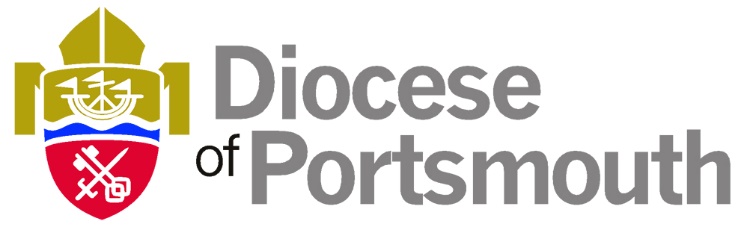 Chris Parker, stewardship adviser
My job: Helping parishes to promote 	stewardship campaigns, gift aid 	schemes and effective Christian giving

‘I enjoy it because…
	I’ve only just started, but I’m looking 	forward to supporting parishes in 	their mission by advising them about 	stewardship and planned giving.’
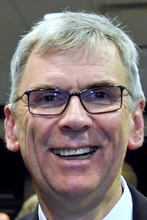 David Marles, regional IT manager
My job: Helping diocesan staff with 	hardware and software requirements 	across Portsmouth, Winchester and 	Guildford dioceses

‘I enjoy it because…
	I’m helping everyone else in the 	diocesan, bishops’ and archdeacons’ 	offices to be able to do their jobs .’
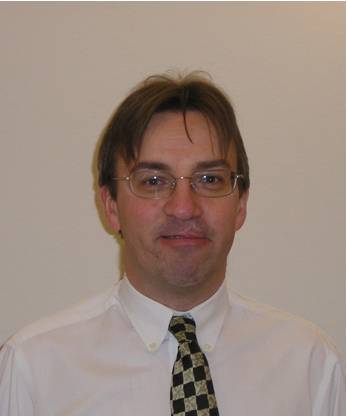 Jane Kelly, RE consultant and SIAMS co-ordinator
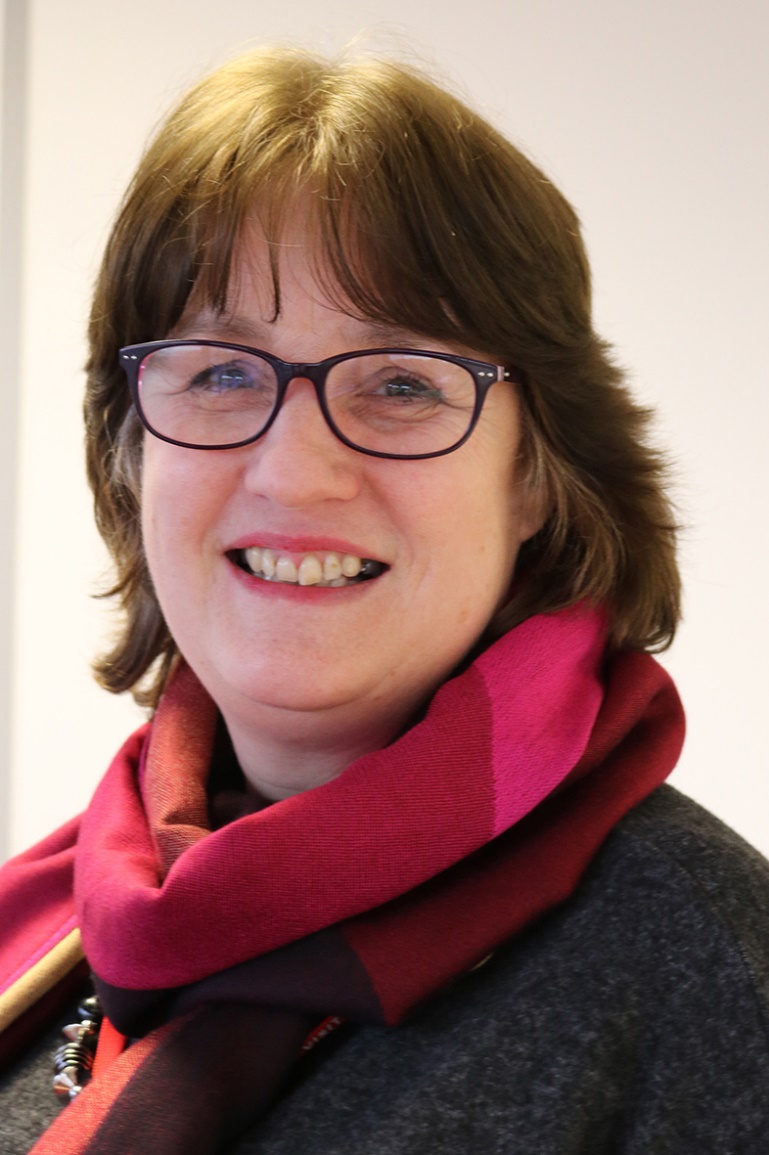 My job: Advising schools and academies about 	the teaching of Religious Education, and 	Statutory Inspection of Anglican and 	Methodist Schools (SIAMS), which looks 	at their ethos as church schools

‘I enjoy it because…
	I love the variety of my job, I have met so 	many inspiring teachers across the 	diocese. The thing I love best about RE is 	finding interesting ways for children to 	explore big questions.’
Jill Kingston, safeguarding trainer
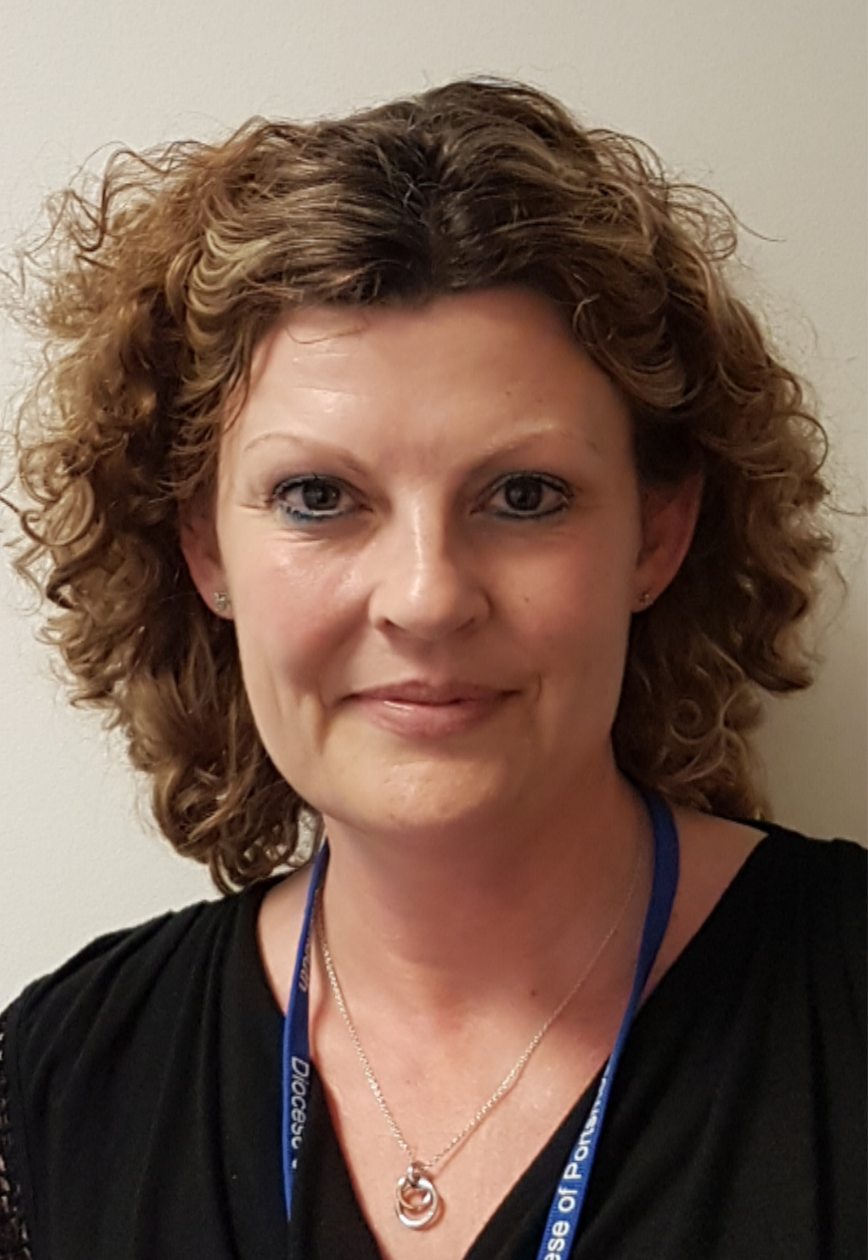 My job: Runs safeguarding training 		in various locations around the 	diocese and advises parishes on 	safeguarding issues
 
‘I enjoy it because…
	I want people to meet Jesus, so I 		feel called to help parishes get 	things right behind the scenes. That 	will encourage people to come to 	church and help parishes to move 	forward with their mission to 	others.’